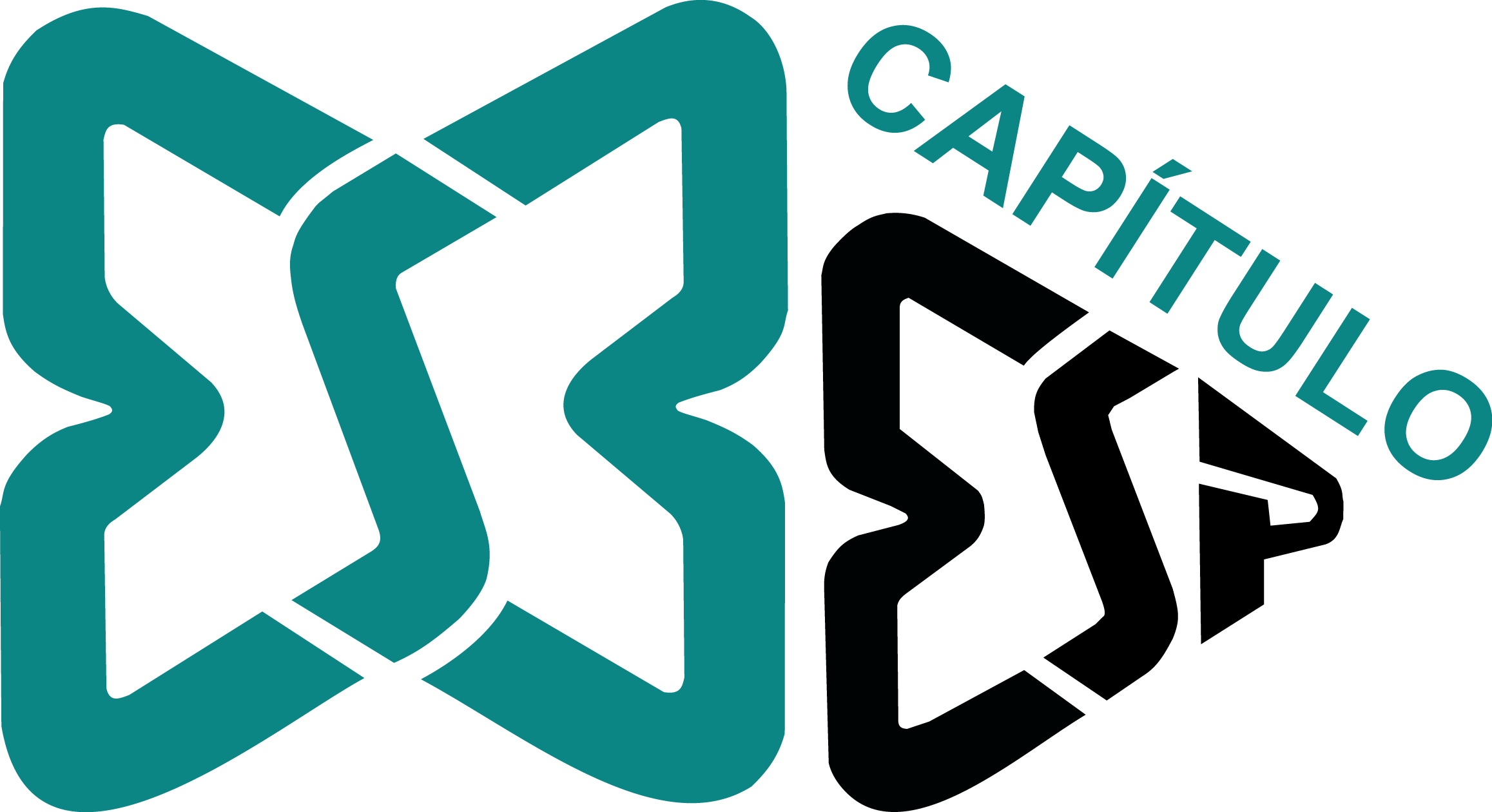 XIII Congreso del Capítulo Español de la Sociedad Europea de Biomecánica
Título de la presentación
Autores
28-29 octubre 2024, Pamplona
Logo centro de investigación o universidad de pertenencia